SET listar í Síðuskóla
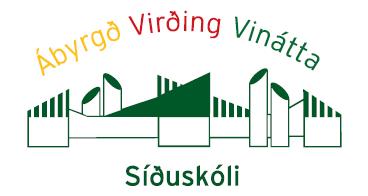 SET- listarSchool-wide Evaluation Tool
Reglur um söfnun gagna eru eftirfarandi:
Framkvæmt áður en innleiðing SMT-skólafærni hefst.
Framkvæmt 6-12 vikum eftir að innleiðing SMT skólafærni hefst 
Framkvæmt í nóvember á hverju ári
SET- listarSchool-wide Evaluation Tool
Mælir hvernig verið er að vinna með neðsta lagið í SMT þríhyrningnum.
Niðurstöðurnar notaðar til að endurskoða vinnuna, hvað þarf að bæta: t.d. ef nemendur þekkja ekki gildi skólans, starfsfólk hefur ekki kennt reglur, kennarar eru ekki sammála um hvað eru agavandamál og hvernig skuli vinna með þau ofl.
Samanburður milli ára
Heildarniðurstöður SET kannana
Heimsóknin í janúar 2016
Átti að vera nóv 2015 en frestaðist sökum anna 
 Viðmælendur á ólíkum aldri, ólík störf og bæði kyn
 Heildarskor að meðaltali 100%
 Nýr hrósmiðaleikur 
 Aðspurðir þekktu 14 af 15 nemendum einkunnarorðin
 Starfsfólk upplýst um skráningar 2-4 sinnum á ári
 Allir starfsmenn þekkja til SMT stýrihóps sem er almennt  
   virkt og þverskurður af starfsmannahópunum